1
Session 13:Audit & Monitoring
Texas Workforce Commission Financial Conference
July 23-25, 2025
Jenny Noren, TWC
TWC Financial Initiatives, Finance
Presenters
Mary Millan, TWC
Deputy Division Director of Subrecipient Monitoring, Fraud Deterrence & Compliance Monitoring
Brian Shaw, TWC
Quality Assurance & Report Writing Manager – FDCM/Subrecipient Monitoring Department
2
3
In This Session
Single Audit Highlights
Requirements for Pass-Through Entities
What to Expect from a TWC Monitoring Review
4
Threshold Changes
Auditor Selection
Auditee Responsibilities
Management Decisions
Single Audit Highlights
Threshold Changes
5
Audit-Related Changes:2024 UG Revisions & TxGMS 2.0
What is changed:
Audit Threshold: Increases from $750,000 to $1 million.
Major Program Determination: Increases major program determination from $750,000 to $1 million and total federal awards expended from $25 million to $34 million.
Illustrated on next slides.
Effective:
UG: Audits performed of fiscal years that started on or after 10/1/2024.
TxGMS: Not specifically addressed.
6
Changes: Audit Threshold(2 C.F.R. § 200.501; TxGMS)
Increases audit threshold for single- and program-specific audits to $1 million.
UG - Before
UG - New
A non-Federal entity that expends $750,000 or more during the non-Federal entity's fiscal year in Federal awards must have a single or program-specific audit conducted for that year in accordance with the provisions of this part.
A non-Federal entity that expends $1,000,000 or more during the non-Federal entity's fiscal year in Federal awards must have a single or program-specific audit conducted for that year in accordance with the provisions of this part.
TxGMS made same increase from Version 1.1 to Version 2.0.
7
Changes: Major Program Determination(2 C.F.R. § 200.518; TxGMS)
Increased Major Program determination to $1 million and Total Federal Awards Expended to $34 million.
Note: TxGMS made same increase from Version 1.1 to Version 2.0.
8
Auditor Selection
9
Auditor Selection (Slide 1/2)
Follow procurement standards.
When requesting proposals for audit services:
The objectives and scope of the audit must be made clear.
Must request a copy of the audit organization's peer review report.
Factors to consider in evaluating each proposal for audit services include:
The responsiveness to the request for proposal
Relevant experience
Availability of staff with professional qualifications and technical abilities
The results of peer and external quality control reviews
Price
UG: Whenever possible, auditee must make efforts to contract with small businesses, minority businesses, women’s business enterprises, veteran-owned businesses, and labor surplus area firms under 2 C.F.R. § 200.321.
10
Auditor Selection (Slide 2/2)
Restriction:
An auditor who prepares the indirect cost proposal or cost allocation plan may not be selected to perform the audit required by this part when the indirect costs recovered by the auditee during the prior year exceed $1 million.
This restriction applies to the base year used to prepare the indirect cost proposal or cost allocation plan and any subsequent years in which the resulting indirect cost agreement or cost allocation plan is used to recover costs.
Additional considerations:
TxGMS: In addition to any state law restrictions, an auditor or audit organization providing non-audit services to the auditee may not also be selected to perform the audit required by TxGMS if provision of such services impairs auditor independence in accordance with GAGAS.
Local governments/other governmental entities may be subject to additional requirements under state laws and other state requirements.
11
Auditee Responsibilities
12
Auditee Responsibilities:Audit Preparation & Performance of Audit
Arrange for the audit (auditor selection and scheduling).
Prepare the required financial statements, including:
Schedule of Expenditure of Federal Awards (SEFA), if applicable
Schedule of Expenditure of State Awards (SESA), if applicable
Provide the auditor access to personnel, accounts, books, records, supporting documentation, and any other information needed for the auditor to perform the required audit.
Ensure audit is properly performed.
13
Auditee Responsibilities: Corrective Action
Promptly follow up and take corrective action on audit findings.
Auditee initiates and proceeds with corrective action as rapidly as possible
Corrective action should begin no later than upon receipt of the audit report
Auditee prepares summary schedule of prior audit findings.
Must indicate the fiscal year in which the finding initially occurred.
Auditee prepares corrective action plan for current year audit findings.
Prepare at audit completion.
Provide name(s) of the contact person(s) responsible for the corrective action, the corrective action to be taken, and the anticipated completion date.
If disagree with the audit findings or believe corrective action is not required, include detailed explanation of the reasons.
Include the reference numbers the auditor assigned to the audit findings.
Include financial statement findings that the auditor was required to report.
14
Auditee Responsibilities: Submit by Deadline
What to Submit:
Submit audit, data collection form (see UG), and reporting package.
Reporting package:
Financial statements and SEFA or SESA
Summary schedule of prior audit findings
Auditor’s report
Corrective action plan for current year audit findings
Where to Submit:
UG/Federal Awards: Federal Audit Clearinghouse (FAC).
For TxGMS Audit: Submit to state agency/pass-through entity.
Deadline to Submit:
Due within the earlier of:
30 calendar days after the auditee receives the auditor's report(s), or
9 months after the end of the audit period.
15
Management Decision
16
Management Decision: Who Issues & When
Who issues the management decision:
TWC issues for awards it issues.
If you issue a subaward, you must issue a management decision for audit findings that affect that subaward.
Deadline to issue management decision:
UG: Within 6 months of FAC acceptance of the audit report.
TxGMS: Within 6 months of receipt of the audit report.
What is involved:
Evaluate audit findings and corrective action plan.
Issue a written decision to the auditee as to what corrective action is necessary.
17
Management Decision: What it Includes
Must clearly state:
Whether or not the audit finding is sustained
The reasons for the decision
The expected auditee action to repay disallowed costs, make financial adjustments or take other action
If auditee has not completed corrective action, a timetable for follow-up should be given.
Include the reference numbers the auditor assigned to the findings.
Should describe any appeal process available to the auditee.
18
19
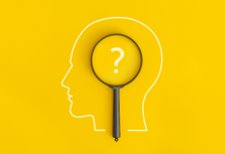 Test Your Knowledge #1
Multiple Choice. Which of the following is NOT true?
The auditee must arrange for the audit, prepare financial statements, and give the auditor access to information needed to perform the audit.
The auditee must submit the audit report and other required documents within the earlier of 30 days after receiving the audit report from the audit firm, or 9 months after the end of the audit period.
The auditee must promptly follow-up and take corrective action on audit findings after the pass-through entity issues the management decision.
Answer: To be discussed during the conference.
20
Suspension/debarment check
Award identification and award requirements
Monitoring & oversight
Requirements for Pass-Through Entities
Are You a Pass-Through Entity?
An entity that issues a subgrant to another entity to carry out part of a federal award or part of a state award.
Has certain responsibilities
Check for suspension/debarment
Award identification
Pass-through of requirements
Compliance monitoring
Verify single audit was performed
Other oversight
Enforcement actions
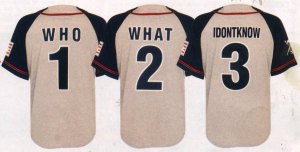 This Photo by Unknown Author is licensed under CC BY-NC-ND
Let’s take a closer look at responsibilities…
21
Requirements for Pass-Through Entities (2 C.F.R. § 200.332(a); TxGMS)
Check for suspension/debarment.
Verify that the subrecipient is not excluded or disqualified in accordance with 2 C.F.R. § 180.300. Verification methods are provided in 2 C.F.R. § 180.300.
Includes confirming in SAM.gov that a potential subrecipient is not suspended, debarred, or otherwise excluded from receiving Federal funds. (Also: Texas Debarred Vendors List.)
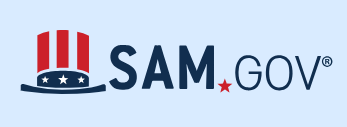 22
Requirements for Pass-Through Entities(2 C.F.R. § 200.332(b); TxGMS)
Clearly identify as being a subaward.
Include the elements and information required by 2 C.F.R. §200.332(b)/TxGMS (continued on next slide)
Must provide the best available information if some of the information is unavailable. 
Must provide the unavailable information when it is obtained.
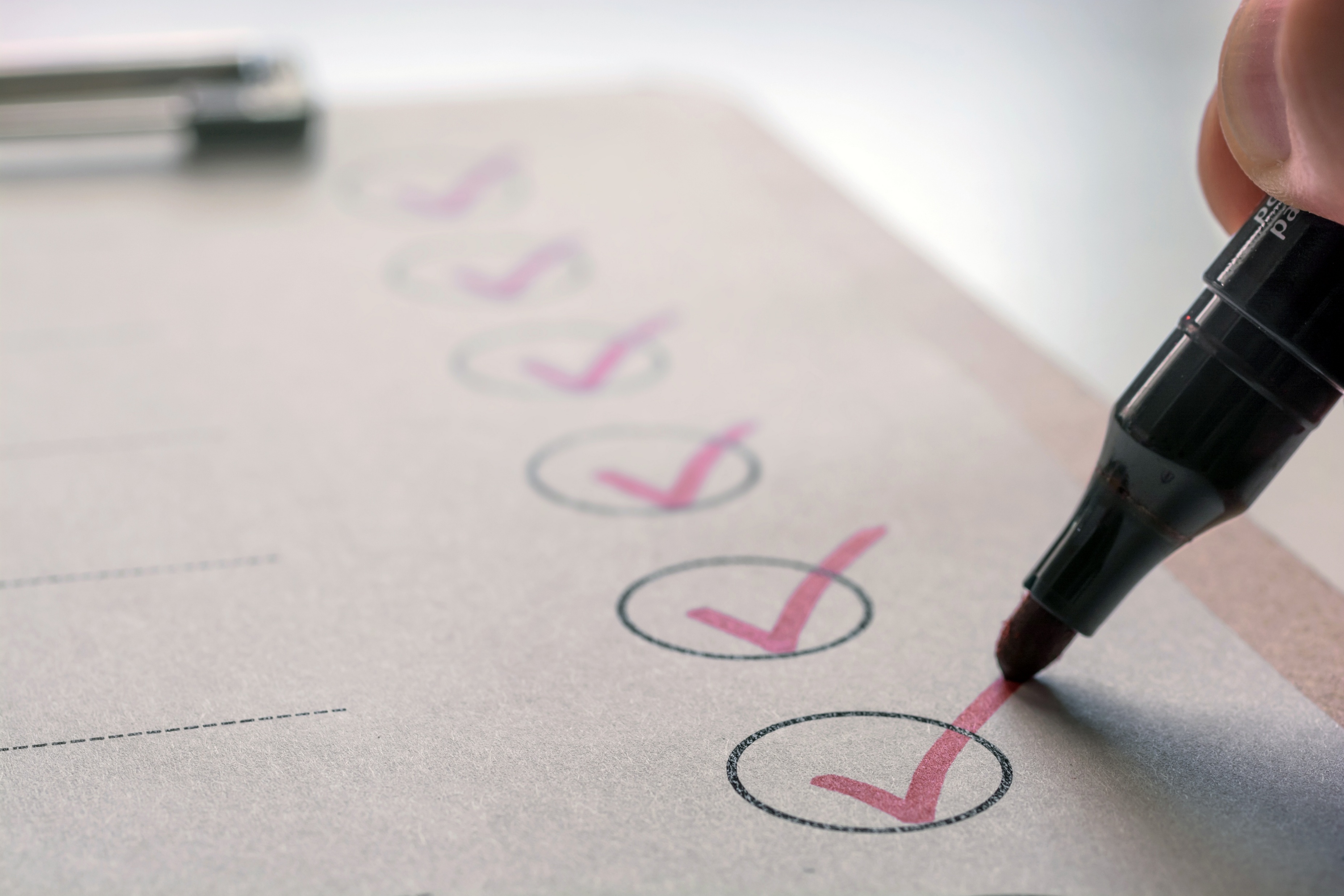 23
Requirements for Pass-Through Entities(continued from previous slide)
Required information includes:
Award identification. Federal Award Identification Number (FAIN), federal award date, and certain other identifying award information. Similar requirements under TxGMS for state awards.
All requirements of the subaward. For example, requirements imposed by statutes, regulations, the terms and conditions of the Federal award (if applicable), etc.
Any additional requirements that the pass-through entity imposes on the subrecipient for the pass-through entity to meet its responsibilities under the grant award.
Indirect cost rate (if applicable)
A requirement that the subrecipient permit the pass-through entity and auditors to access the subrecipient's records and financial statements for the pass-through entity to fulfill its monitoring requirements
Appropriate terms and conditions concerning the closeout of the subaward
24
Requirements for Pass-Through Entities(2 C.F.R. § 200.332(c); TxGMS)
Evaluate each subrecipient's fraud risk and risk of noncompliance with a subaward to determine the appropriate subrecipient monitoring.
Should consider:
The entity’s prior experience with the same or similar subawards
The results of previous audits
Whether the subrecipient has new personnel or new or substantially changed systems
Extent and results of monitoring (for example if the entity receives other awards directly from the pass-through entity)
25
Requirements for Pass-Through Entities(2 C.F.R. § 200.332(d); TxGMS)
If appropriate, consider implementing specific conditions in a subaward as described in 2 C.F.R. § 200.208/TxGMS. Includes factors to analyze, examples, notification, removal.
Examples:
Requiring payments as reimbursements rather than advance payments
Withholding authority to proceed to the next phase until receipt of evidence of acceptable performance
Requiring additional or more detailed financial reports
Requiring additional project monitoring
Requiring the recipient or subrecipient to obtain technical or management assistance
Establishing additional prior approvals
26
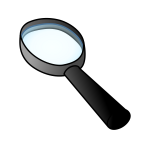 Requirements for Pass-Through Entities(2 C.F.R. § 200.332(e); TxGMS)
Monitor to ensure subrecipient complies with subaward requirements and achieves the goals and objectives of the subaward.
Pass-through entity must:
Review financial and performance reports.
Ensure subrecipient takes corrective action on all significant developments that negatively affect the subaward.
Includes audit findings related to the subaward, site visits, and written notifications from a subrecipient of adverse conditions which will impact their ability to meet the milestones or the objectives of a subaward.
Subrecipient must provide pass-through entity with information on their plan for corrective action and any assistance needed to resolve the situation.
Issue a management decision for audit findings that affect the subaward.
Resolve audit findings specifically related to the subaward.
27
Requirements for Pass-Through Entities(2 C.F.R. § 200.332(f); TxGMS)
Depending on the pass-through entity's assessment of the risk posed by the subrecipient, the following monitoring tools may be useful for the pass-through entity to ensure proper accountability and compliance with program requirements and achievement of performance goals:
Providing subrecipients with training and technical assistance on program-related matters
Performing site visits to review the subrecipient's program operations
Arranging for agreed-upon-procedures engagements
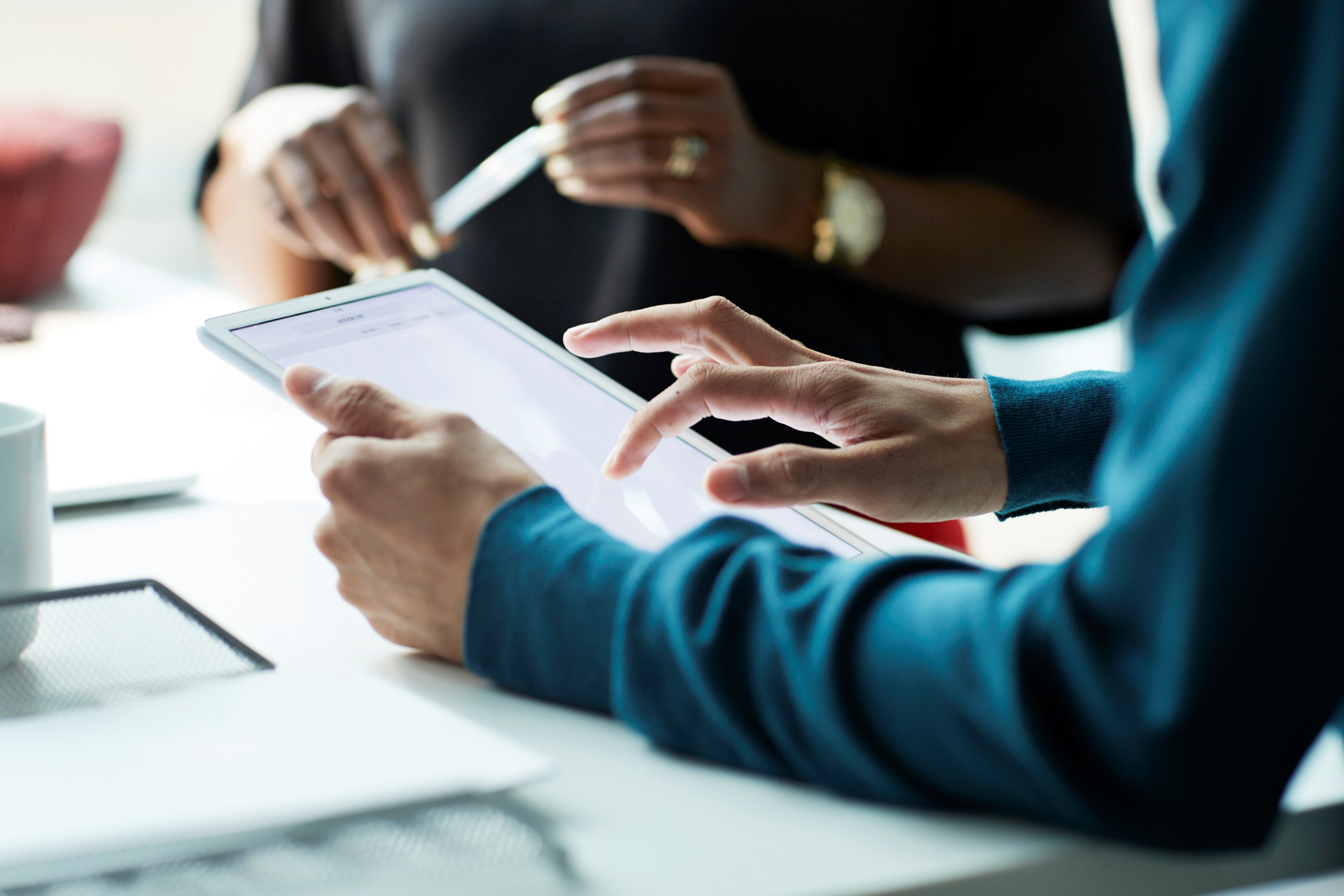 28
Requirements for Pass-Through Entities(2 C.F.R. § 200.332(g)-(i); TxGMS)
Verify that subrecipient has audit performed as required by UG/TxGMS.
Consider whether the results of subrecipient's audit, site visits, or other monitoring necessitate adjustments to the pass-through entity's records.
Consider taking enforcement action against noncompliant subrecipients as described in 2 C.F.R. § 200.339/TxGMS and in program regulations.
29
30
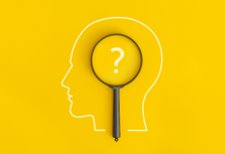 Test Your Knowledge #2
Multiple Choice. Which of the following is NOT a requirement for a pass-through entity?
Secure an auditor for its subrecipient’s audit.
Ensure its subrecipient complies with subaward requirements and achieves the goals and objectives of the subaward.
Clearly identify the subaward as being a subaward; and include all required award identification and award requirements in the subaward.
Answer: To be discussed during the conference.
31
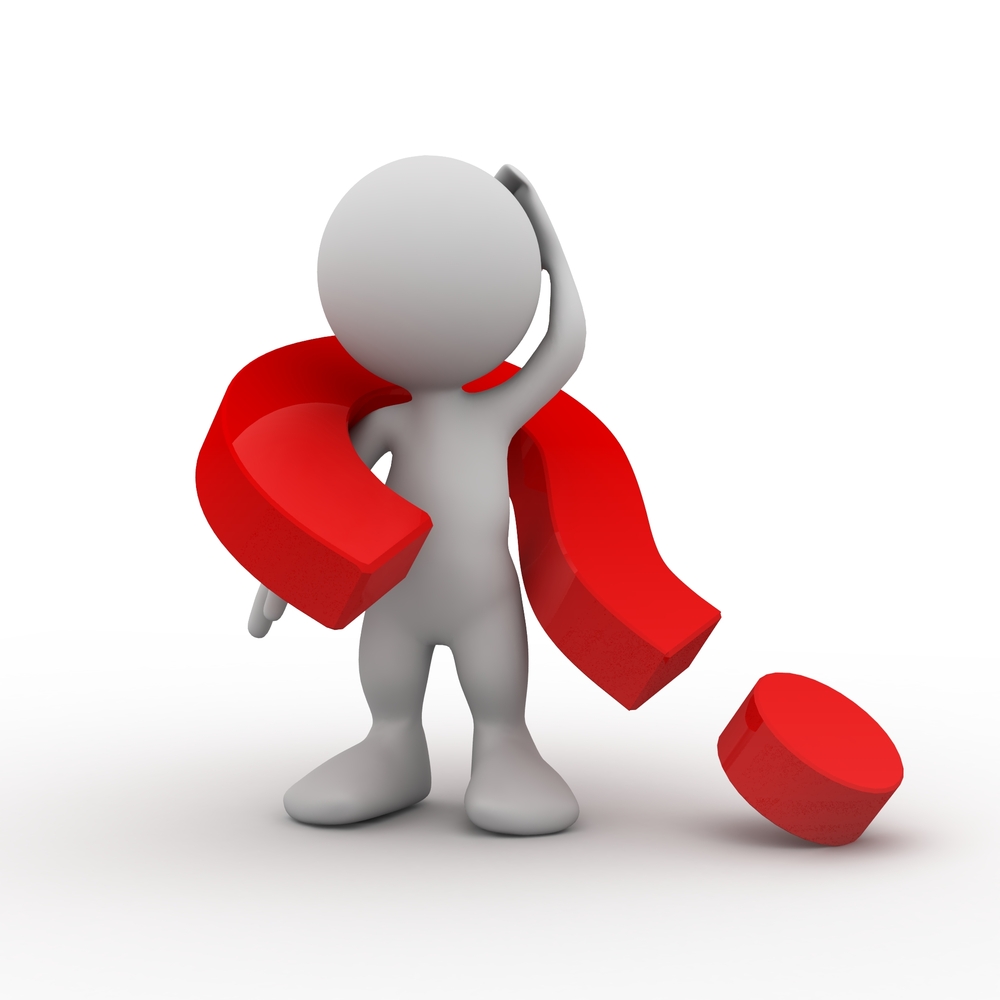 What to Expect for a TWC Monitoring Review
Background
In accordance with 40 TAC §802.62, monitoring activities should ensure that all programs achieve intended results, resources are efficiently and effectively used for authorized purposes, and resources are protected from waste, fraud and abuse.  ​​
Financial Manual for Grants and Contracts (FMGC) Chapter 19:  Monitoring.​​
Note that monitoring function requirements are applicable to the Boards, Grantees, and their subrecipients.​​
32
TWC SRM Mission
Our mission is to provide an effective system of oversight and monitoring for members of the Texas Workforce Network and other contractors. Our primary responsibility is to provide on-site monitoring reviews of Boards and other contractors. The Department also performs a variety of other functions related to and in support of the monitoring function.​
This system exists to ensure accountability and appropriate contractor use of over $850 million in federal and state funds administered by the Texas Workforce Commission (TWC) for workforce development activities and subsidized childcare services.​
33
TWC SRM Goals
While annual goals and strategies to fulfill the Department's mission change and evolve over time, the Department endeavors to:​
Optimize use of technological resources in all monitoring activities;​
Promote and capitalize on more effective monitoring and oversight practices at the local level to reduce duplication of efforts; and​
Select monitoring activities based upon a risk assessment model and analysis of current operational data.​
34
Monitoring Plan Development
Focus monitoring resources on high-risk areas as determined using risk assessments, program and financial analysis, desk reviews, and independent audits.​
Partner with the TWC Workforce Development Division, Child Care and Early Learning Division, and Finance Division to review policy and rule changes for the impact on monitoring and to ensure adequate oversight procedures are in place.​
35
Monitoring and Oversight Cycle
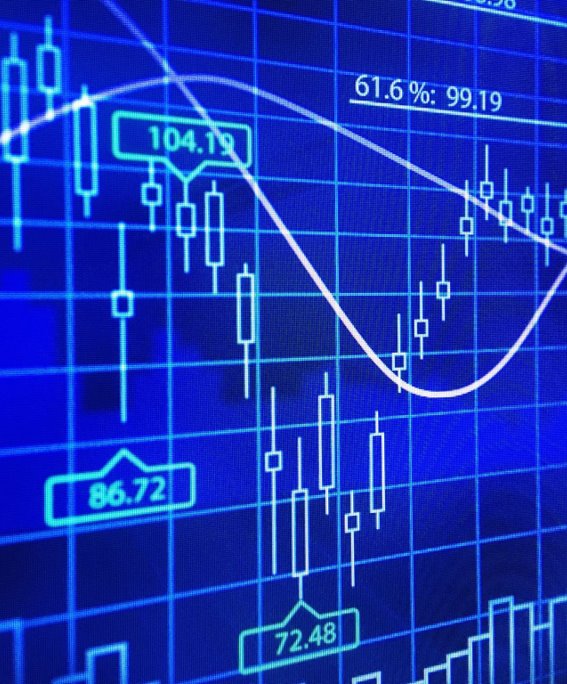 SRM works with Boards, Grantees and other TWC Departments to perform monitoring and oversight activities.
This is part of the continuous process improvement approach.
36
Let’s pause, for some brain teasers…
37
38
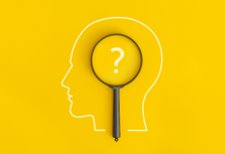 Oh Dear!
You just received notice that TWC’s SRM monitors will visit your offices in three months. You:
Panic! Head for the hills! Run for your life! Call 9-1-1!
Review TWC’s audit procedures and monitoring tools, get any needed clarifications, and start compiling information.
Shred anything you don’t want TWC to see!
Answer: To be discussed during the conference.
39
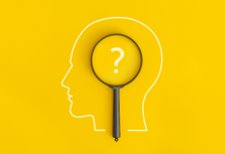 I’m Not Sure I Agree…
The TWC’s SRM monitors are onsite. You disagree with what they are telling you is a requirement. You:
Raise your concerns with the monitor, project manager or TWC Director over subrecipient monitoring.
Immediately email TWC program, policy, technical assistance, or grant management staff to confirm whether your understanding is correct.
Say nothing.
Answer: To be discussed during the conference.
40
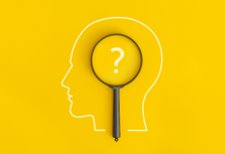 What’s Happens Next?
You just received your TWC monitoring report. What happens next?
Nothing. It is what it is and says what it says. That’s It.
You review the report with relevant staff, brief Board of Directors or others as appropriate, consider what corrective actions are needed, and return a formal written response.
You read it and file it away. TWC will contact you when they are ready to start resolution.
Answer: To be discussed during the conference.
Way to go!
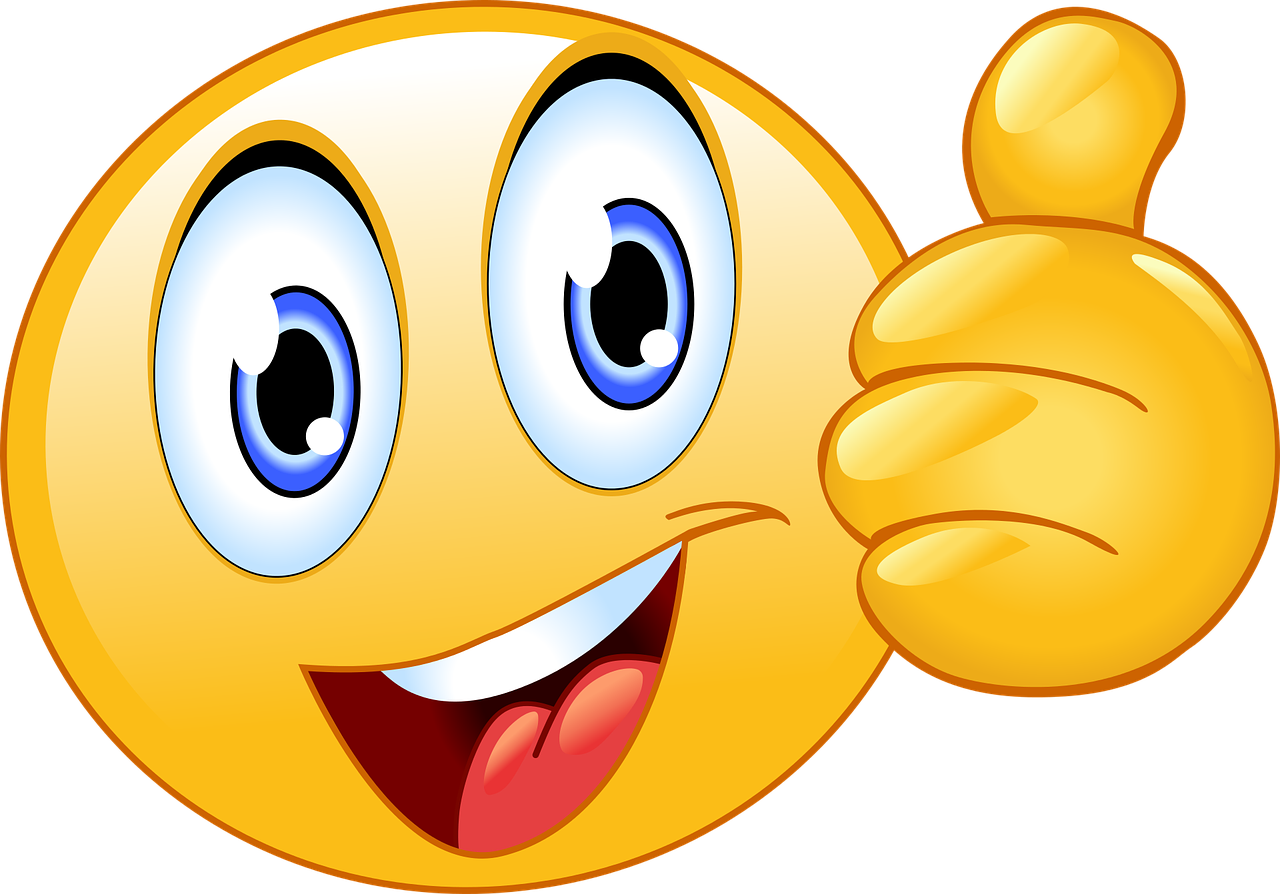 41
42
The Monitoring Review
Monitoring Process
Our monitoring schedule for Fiscal Year (FY) 26 will run from September 1, 2025, through August 31, 2026.
43
Typical Testing for Fiscal Areas
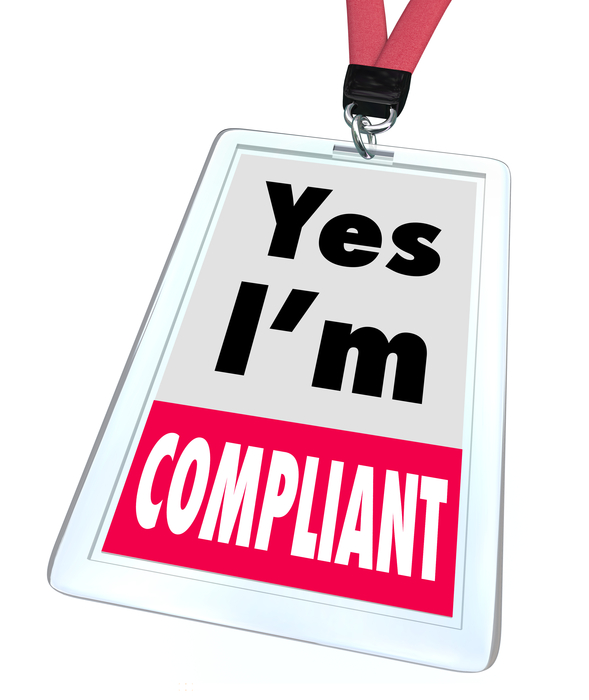 Disbursements
Procurements
Fiscal Controls
Cash & Cash Equivalents
Single Audit Desk Review
Fiscal Integrity Evaluation
Property
Governance
This Photo by Unknown Author is licensed under CC BY-NC
44
No Surprises!
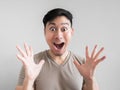 TWC SRM take a process improvement approach and not a "gotcha” approach.​
We will not surprise Boards/Grantees with issues.​
If an issue is noted on the Exit Agenda, it may have a potential question cost in the final report.​
If an issue is not noted in the Exit Conference Agenda, it will not be in the final report.​
45
What Happens After the Exit Conference?
46
Workpapers & Write Report/Management Letter
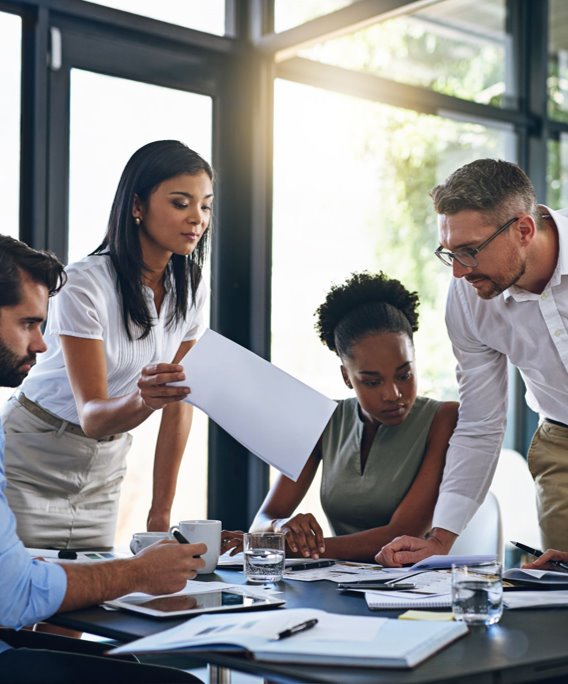 47
What Is A Management Letter?
A Management Letter (ML) indicates that the grantee has strong internal controls and no or minor issues which we call Areas of Concern.​
Areas of Concerns are items noted during the review and communicated to management but not at the level of an issue and are not addressed with Audit Resolution.​
Areas of Concern may also be used to identify potential issues in areas that SRM is testing for the first time.
48
Will I Know All Issues/Questioned Costs Before I Receive the Report?
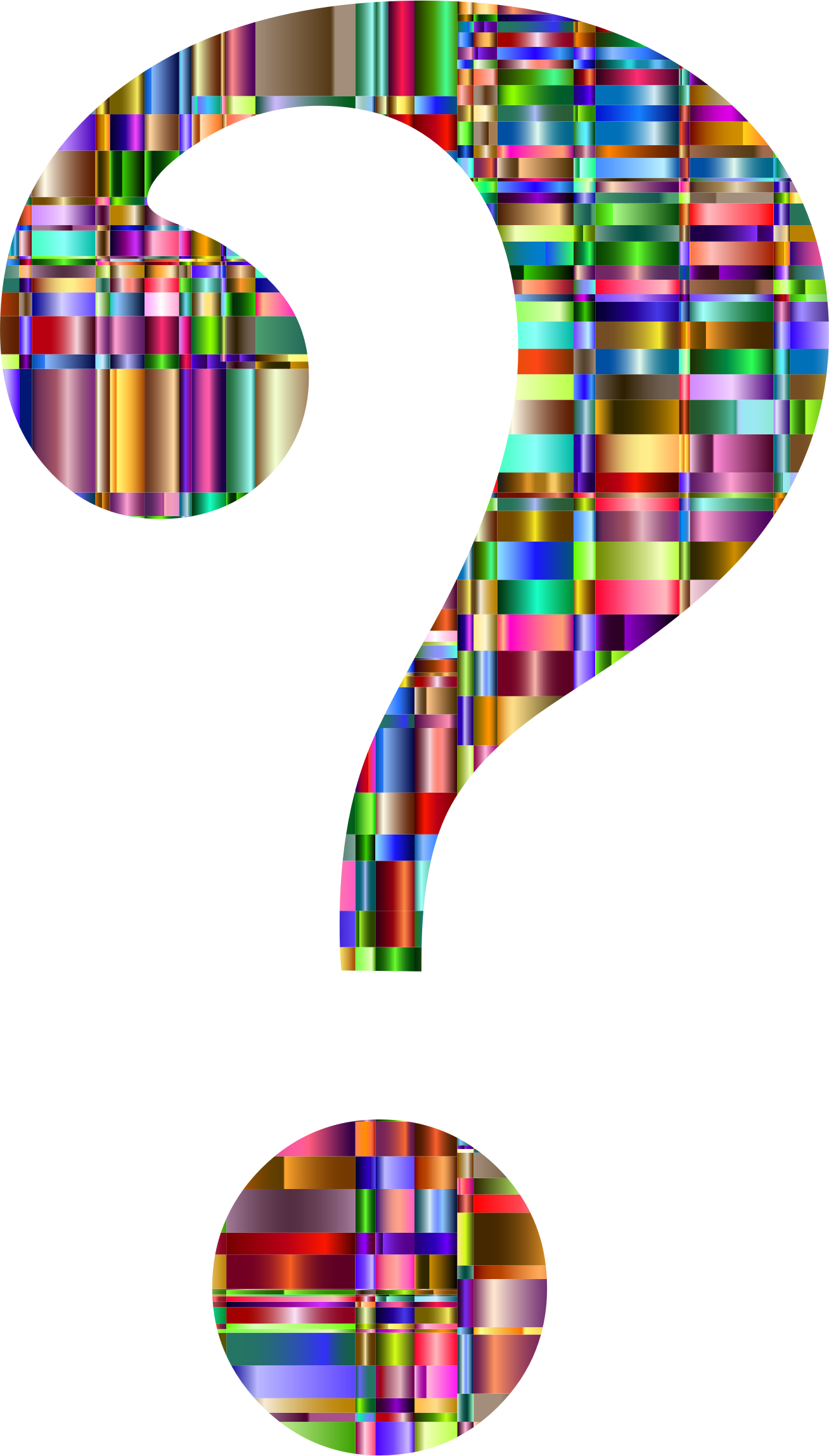 Not all potential issues noted will have questioned cost.​
Potential issues on the Exit Conference Agenda may not be on the final report.​
All potential issue noted on the Exit Conference Report will have been discussed with management during the week​.
49
Internal Review, Report Release & Response
50
Resolution Process
After issuance of the final report, TWC Audit Resolution will issue you an Initial Resolution Letter (IRL) regarding administrative findings and question costs noted in the report.  ​
The monitored entity will have 45 calendar days from the issuance of the Initial Resolution Letter to respond.  (40 TAC § 802.65(b)(1) and (2)).​
51
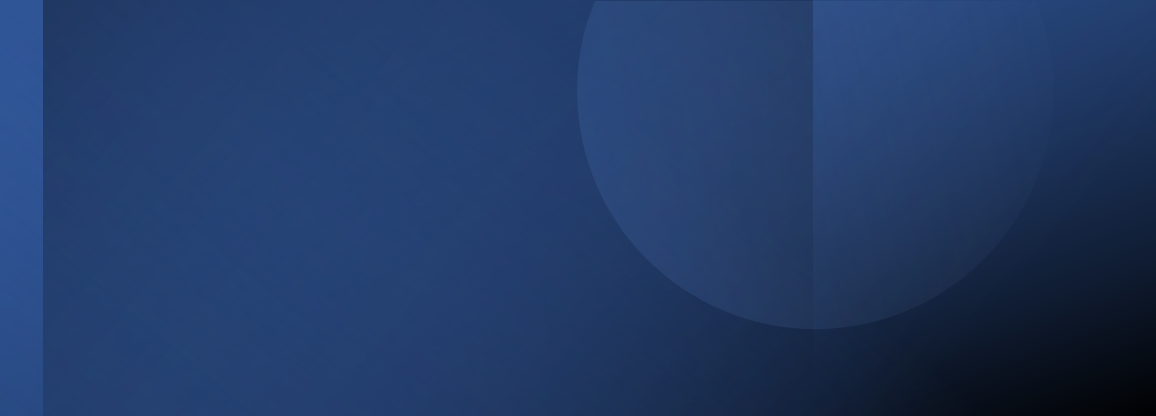 Need More Information?
For questions about TWC’s subrecipient monitoring activities, e-mail Mary Millan at mary.millan@twc.texas.gov or Brian Shaw at brian.shaw@twc.texas.gov. For questions about all other content in this session, email TWC’s Fiscal Technical Assistance mailbox at fiscal.ta@twc.texas.gov.
52